PHY 711 Classical Mechanics and Mathematical Methods

10-10:50 AM  MWF  Olin 103

Plan for Lecture 11:
Continue reading Chapter 3 & 6
Constructing the Hamiltonian
Hamilton’s canonical equation
Examples
9/19/2014
PHY 711  Fall 2014 -- Lecture 11
1
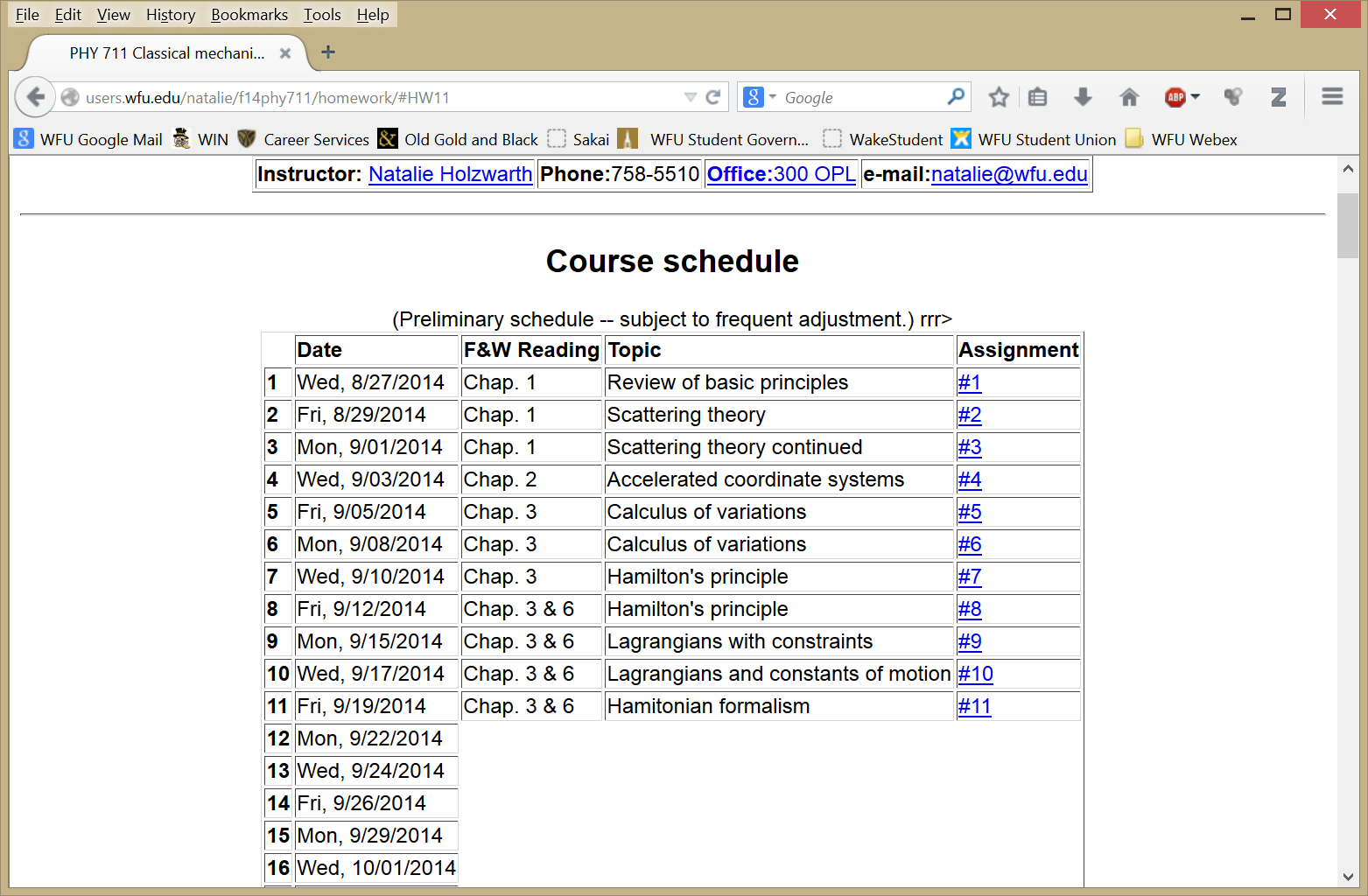 9/19/2014
PHY 711  Fall 2014 -- Lecture 11
2
Lagrangian picture
Switching variables – Legendre transformation
9/19/2014
PHY 711  Fall 2014 -- Lecture 11
3
Hamiltonian picture – continued
9/19/2014
PHY 711  Fall 2014 -- Lecture 11
4
Direct application of Hamiltonian’s principle using the Hamiltonian function --
9/19/2014
PHY 711  Fall 2014 -- Lecture 11
5
Hamilton’s principle continued:
Canonical equations
0
9/19/2014
PHY 711  Fall 2014 -- Lecture 11
6
Constants of the motion in Hamiltonian formalism
9/19/2014
PHY 711  Fall 2014 -- Lecture 11
7
Recipe for constructing the Hamiltonian and analyzing the equations of motion
9/19/2014
PHY 711  Fall 2014 -- Lecture 11
8
9/19/2014
PHY 711  Fall 2014 -- Lecture 11
9
9/19/2014
PHY 711  Fall 2014 -- Lecture 11
10
Other examples
9/19/2014
PHY 711  Fall 2014 -- Lecture 11
11
Other examples
9/19/2014
PHY 711  Fall 2014 -- Lecture 11
12
Canonical equations of motion for constant magnetic field:
9/19/2014
PHY 711  Fall 2014 -- Lecture 11
13
Canonical equations of motion for constant magnetic field                                -- continued:
9/19/2014
PHY 711  Fall 2014 -- Lecture 11
14
Poisson brackets:
   Recall:
9/19/2014
PHY 711  Fall 2014 -- Lecture 11
15
Poisson brackets -- continued:
9/19/2014
PHY 711  Fall 2014 -- Lecture 11
16
Poisson brackets -- continued:
Liouville theorem
9/19/2014
PHY 711  Fall 2014 -- Lecture 11
17